МПО учителей географии ВГО«Урок географии в условиях реализации требований обновленных ФГОС»
МПО ВГО учителей географии
30 октября 2023 г.
Повестка:
1. «ОСОБЕННОСТИ РЕАЛИЗАЦИИ ФЕДЕРАЛЬНОЙ ОБРАЗОВАТЕЛЬНОЙ ПРОГРАММЫ ПО ГЕОГРАФИИ» - Корнилова Елена Николаевна

2. «СОДЕРЖАНИЕ, СТРУКТУРА, МЕТОДИЧЕСКАЯ ОСНОВА ПРОГРАММЫ ПО ГЕОГРАФИИ СОО – УГЛУБЛЕННЫЙ УРОВЕНЬ» – Мальцева Елена Геннадьевна

3. «КОНТРОЛИРУЕМЫЙ ЭЛЕМЕНТ СОДЕРЖАНИЯ - НОВЫЕ ПОДХОДЫ К ОЦЕНИВАНИЮ РЕЗУЛЬТАТОВ ОБУЧЕНИЯ, ИТОГИ ПРОМЕЖУТОЧНОЙ АТТЕСТАЦИИ ПО ГЕОГРАФИИ ПО ЕДИНЫМ КОНТРОЛЬНЫМ РАБОТАМ НА ОСНОВЕ КОНТРОЛИРУЕМОГО ЭЛЕМЕНТА СОДЕРЖАНИЯ (КЭС) В 2022-2023 УЧЕБНОМ ГОДУ» – Назаровская Наталья Владимировна

4. «КОНТРОЛИРУЕМЫЙ ЭЛЕМЕНТ СОДЕРЖАНИЯ: РАБОТА С КЛИМАТОГРАММАМИ – ПРАКТИКУМ ДЛЯ РОДИТЕЛЕЙ И ОБУЧАЮЩИХСЯ» – Маслаков Андрей Иванович
«УРОК В СВЕТЕ ТРЕБОВАНИЙ ОБНОВЛЕННЫХ ФГОС» МЕТОДИЧЕСКАЯ ТЕМА ДЕЯТЕЛЬНОСТИ МПО УЧИТЕЛЕЙ ГЕОГРАФИИ 2023-2024
Обновленные ФГОС НОО, ООО, СОО - Муниципальное бюджетное общеобразовательное учреждение «Верещагинский образовательный комплекс» https://verkompleks.ru/fgos-noo-llc-2021/
ОСНОВНАЯ ЗАДАЧА ФГОС - СОЗДАНИЕ ЕДИНОГО ОБРАЗОВАТЕЛЬНОГО
ПРОСТРАНСТВА ПО ВСЕЙ РОССИИ
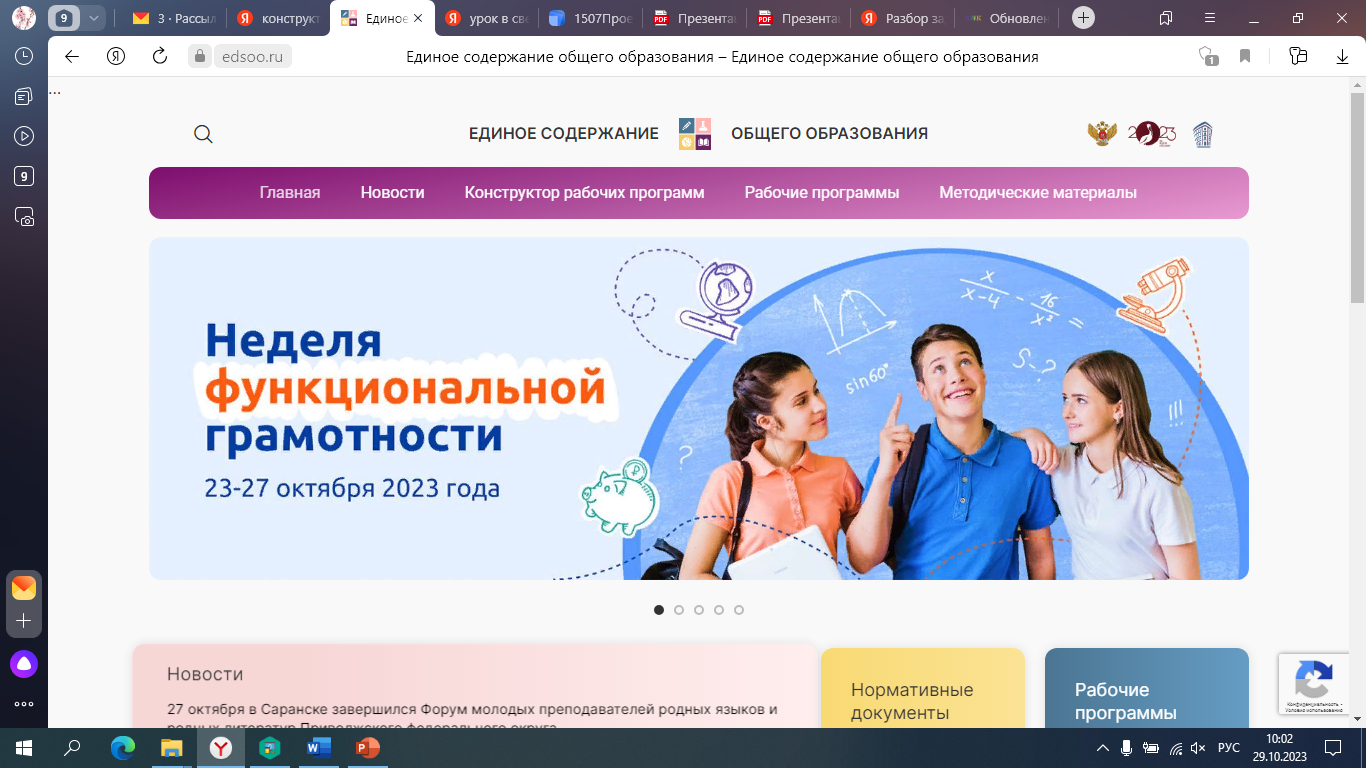 https://edsoo.ru/
ПРОЕКТНО-ИССЛЕДОВАТЕЛЬСКАЯ ДЕЯТЕЛЬНОСТЬ – НЕИЗМЕННОЕ УСЛОВИЕ  ДЛЯ ДОСТИЖЕНИЯ КОМПЛЕКСНЫХ ОБРАЗОВАТЕЛЬНЫХ РЕЗУЛЬТАТОВ
«ОСОБЕННОСТИ РЕАЛИЗАЦИИ ФЕДЕРАЛЬНОЙ ОБРАЗОВАТЕЛЬНОЙ ПРОГРАММЫ ПО ГЕОГРАФИИ»
Корнилова Елена Николаевна
«СОДЕРЖАНИЕ, СТРУКТУРА, МЕТОДИЧЕСКАЯ ОСНОВА ПРОГРАММЫ ПО ГЕОГРАФИИ СОО – УГЛУБЛЕННЫЙ УРОВЕНЬ»
Мальцева Елена Геннадьевна
«КОНТРОЛИРУЕМЫЙ ЭЛЕМЕНТ СОДЕРЖАНИЯ - НОВЫЕ ПОДХОДЫ К ОЦЕНИВАНИЮ РЕЗУЛЬТАТОВ ОБУЧЕНИЯ, ИТОГИ ПРОМЕЖУТОЧНОЙ АТТЕСТАЦИИ ПО ГЕОГРАФИИ ПО ЕДИНЫМ КОНТРОЛЬНЫМ РАБОТАМ НА ОСНОВЕ КОНТРОЛИРУЕМОГО ЭЛЕМЕНТА СОДЕРЖАНИЯ (КЭС) В 2022-2023 УЧЕБНОМ ГОДУ»
Назаровская Наталья Владимировна
КОНТРОЛИРУЕМЫЙ ЭЛЕМЕНТ СОДЕРЖАНИЯ (КЭС)
минимальная часть темы (раздела) рабочей программы по предмету, отражающий уровень овладения материалом
Результаты промежуточной аттестации обучающихся 5, 6, 7, 8-х классов МБОУ «ВОК» по показателям качества, успеваемости, средней оценке
СРЕДНИЕ ПОКАЗАТЕЛИ:
УСПЕВАЕМОСТЬ – 99 %
КАЧЕСТВО – 43%
СРЕДНЯЯ ОЦЕНКА – 3,5
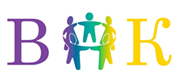 СРЕДНИЙ ПОКАЗАТЕЛЬ ВЕРНОГО ВЫПОЛНЕНИЯ ЗАДАНИЙ ПО КОНТРОЛИРУЕМОМУ ЭЛЕМЕНТУ СОДЕРЖАНИЯ (КЭС) – 5 класс
СРЕДНИЙ ПОКАЗАТЕЛЬ ВЕРНОГО ВЫПОЛНЕНИЯ ЗАДАНИЙ ПО КОНТРОЛИРУЕМОМУ ЭЛЕМЕНТУ СОДЕРЖАНИЯ (КЭС) – 6 класс
СРЕДНИЙ ПОКАЗАТЕЛЬ ВЕРНОГО ВЫПОЛНЕНИЯ ЗАДАНИЙ ПО КОНТРОЛИРУЕМОМУ ЭЛЕМЕНТУ СОДЕРЖАНИЯ (КЭС) – 7 класс
СРЕДНИЙ ПОКАЗАТЕЛЬ ВЕРНОГО ВЫПОЛНЕНИЯ ЗАДАНИЙ ПО КОНТРОЛИРУЕМОМУ ЭЛЕМЕНТУ СОДЕРЖАНИЯ (КЭС) – 8 класс
СРЕДНИЙ ПОКАЗАТЕЛЬ ВЕРНОГО ВЫПОЛНЕНИЯ ЗАДАНИЙ ПО КОНТРОЛИРУЕМОМУ ЭЛЕМЕНТУ СОДЕРЖАНИЯ (КЭС) – МБОУ «ВОК»
НАИБОЛЬШЕЕ ВЕРНОЕ ВЫПОЛНЕНИЕ ЗАДАНИЙ НАБЛЮДАЕТСЯ СРЕДИ ОБУЧАЮЩИХСЯ ПАРАЛЛЕЛИ 5-Х КЛАССОВ – 48 %, НАИМЕНЬШЕЕ - СРЕДИ ОБУЧАЮЩИХСЯ 7-Х КЛАССОВ (26 %).

В СРЕДНЕМ ПОКАЗАТЕЛЬ ВЫПОЛНЕНИЯ ЗАДАНИЙ ПО РЕШЕНИЮ УЧЕБНЫХ И (ИЛИ) ПРАКТИКО-ОРИЕНТИРОВАННЫХ ЗАДАЧ ПО ПЛАНУ МЕСТНОСТИ И ГЕОГРАФИЧЕСКОЙ КАРТЕ СОСТАВЛЯЕТ 33 %, ПО ПРИМЕНЕНИЮ ДРУГИХ ГЕОГРАФИЧЕСКИХ ЗНАНИЙ 35 %.
Перспективные направления деятельности
«КОНТРОЛИРУЕМЫЙ ЭЛЕМЕНТ СОДЕРЖАНИЯ: РАБОТА С КЛИМАТОГРАММАМИ – ПРАКТИКУМ ДЛЯ РОДИТЕЛЕЙ И ОБУЧАЮЩИХСЯ»
Маслаков андрей иванович
ДЛЯ ВОЗМОЖНОГО УЧАСТИЯ
«ГЕОГРАФИЧЕСКИЙ ДИКТАНТ» 

19 НОЯБРЯ 2023 Г. В 12:00 ПО МЕСТНОМУ ВРЕМЕНИ
ПОДРОБНЕЕ С АКЦИЕЙ МОЖНО ОЗНАКОМИТЬСЯ ТАКЖЕ НА САЙТЕ 
https://dictant.rgo.ru/
2 НОЯБРЯ В 15:00 СОСТОИТСЯ ВВОДНЫЙ МЕТОДИЧЕСКИЙ СЕМИНАР ДЛЯ УЧИТЕЛЕЙ ГЕОГРАФИИ
СЕМИНАР БУДЕТ ПРОВОДИТЬ В КОНТУР ТОЛК

ОСНОВНЫЕ ВОПРОСЫ ВСТРЕЧИ: 
1. ПЛАНЫ ВЗАИМОДЕЙСТВИЯ ПЕРМСКОГО ОТДЕЛЕНИЯ РГО И ПЕДАГОГИЧЕСКОГО СООБЩЕСТВА
2. ЦИФРОВАЯ ГЕОГРАФИЯ: ПЕРСПЕКТИВЫ НАПРАВЛЕНИЯ
3. В КАКИЕ ВУЗЫ И НА КАКИЕ НАПРАВЛЕНИЯ В РОССИЙСКОЙ ФЕДЕРАЦИИ МОЖНО ПОСТУПИТЬ С ЕГЭ ПО ГЕОГРАФИИ

 
ССЫЛКА ДЛЯ РЕГИСТРАЦИИ УЧАСТНИКОВ:  

https://forms.gle/RGdmRDPfWiuND7uX6
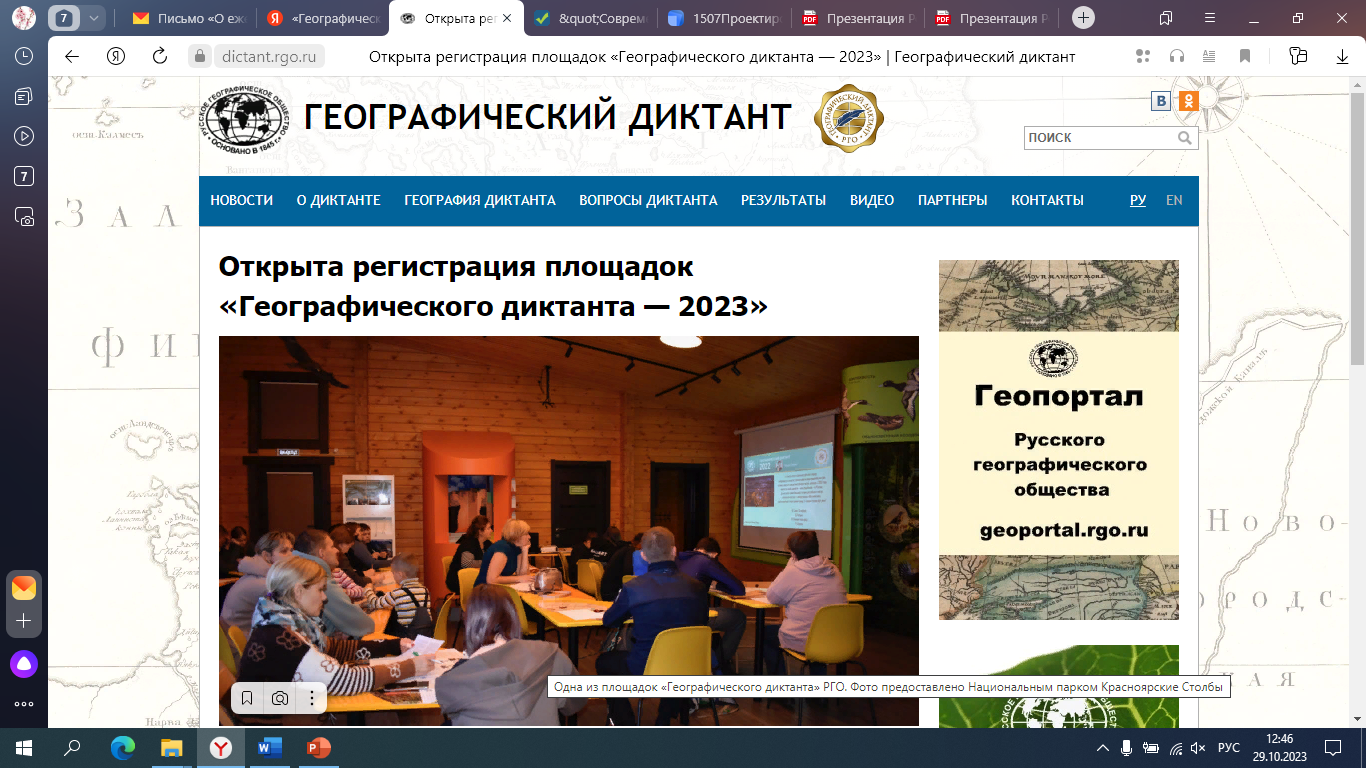